Устаревшие слова в сказках А.С.Пушкина
Иллюстрированный словарь
А.С.Пушкин. Сказка о мёртвой царевне и о семи богатырях.
В сказке Пушкина мы встречаем довольно много народных и устаревших слов и выражений. Эти слова передают атмосферу старины, приближают литературную сказку к народной.
Архаизмы – это устаревшие слова, вытесненные или замененные современными синонимами. Например: чело - лоб, перст - палец, уста - губы и т.д.
Историзмы – это устаревшие слова, которые обозначают предметы (явления) исчезнувшие из нашей жизни.  Например: вече, ендова, онучи и т.д.
Ждёт-пождёт с утра до ночи,
Смотрит в поле, инда очи
Разболелись, глядючи

Инда – так, что даже, до того что; 
очи – глаза;
 глядючи – всматриваясь
Вот в Сочельник в самый, в ночь, 
Бог даёт царице дочь.

Сочельник - день накануне  Рождества.
Рано утром гость желанный,
День и ночь так долго жданный,
Издалеча наконец
Воротился царь отец.

Издалеча – из отдалённой местности, издалека
На него она взглянула,
Тяжелешенько вздохнула,
Восхищенья не снесла
И к обедне умерла

Обедня - народное название литургии – церковной службы, совершаемой до обеда или сразу после него. Слово «обедня» произошло от слова «обед», обозначающего традиционный прием пищи в середине дня, между завтраком и ужином.
Правду молвить, молодица
Уж и впрямь была царица

Молвить – сказать, произнести; молодица – молодая замужняя женщина
Но зато горда, ломлива,
Своенравна и ревнива.
Ломлива - склонная к жеманству, упрямству без причины, самодурству.
Ей в приданое дано
Было зеркальце одно
Приданое -  то, что даётся невесте родителями при её вступлении в брак.
И царица хохотать,
И плечами пожимать,
И подмигивать глазами,
И прищёлкивать перстами,
И вертеться подбочась.
Гордо в зеркальце глядясь.
    
Персты – пальцы; подбочась - выпрямившись, упираться руками в бока.
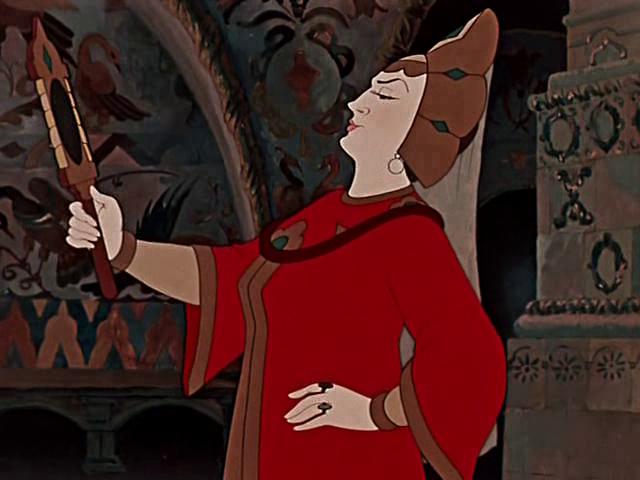 Но царевна молодая,
Тихомолком расцветая,
Между тем росла, росла,
Поднялась  - и расцвела.


Тихомолком - совсем тихо, незаметно; втихомолку
На девичник собираясь
Вот царица, наряжаясь,
Перед зеркальцем своим,
Перемолвилася с ним.
Девичник - в русском свадебном обряде: прощальная вечеринка с подругами в доме невесты накануне свадьбы.
Мать брюхатая сидела
Да на снег лишь и глядела!


Брюхатая – беременная
Позвала к себе чернавку
 И наказывает ей,
 Сенной девушке своей.

Чернавка - служанка, прислужница (обычно в барском доме); 
сенная девушка -  дворовая (крепостная) девушка, находившаяся в услужении господ.
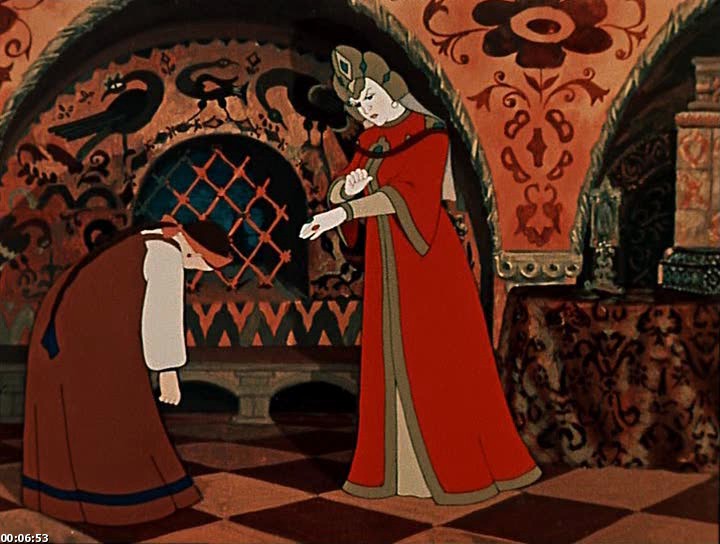 Весть царевну в глушь лесную

 Весть – увести
И взмолилась: «Жизнь моя!
В чём , скажи, виновна я?
Не губи меня, девица!
А как буду  я царица,
Я пожалую тебя».
Взмолиться - начать умолять, упрашивать. 
Пожалую - награжу, одарю.
Не кручинься, бог с тобой

 
Не кручинься - не грусти, не горюй, не тоскуй.
И молва трезвонить стала

 Молва - слухи, толки.
Тужит бедный царь по ней

Тужить - горевать, печалиться.
Но невеста молодая,
До зари в лесу блуждая,
Между тем все шла да шла
И на терем набрела.
Терем - в Древней Руси: высокий богатый дом с покатой крышей, с надворными постройками; жилое помещение в верхней части такого дома.
Печь с лежанкой изразцовой

 Изразцовая - облицованная керамической плиткой
В ворота вошла она 
На подворье тишина
Подворье - дом с принадлежащими ему постройками.
Дверь тихонько отворилась,
И царевна очутилась
В светлой горнице
Горница – 
1.   Комната  в верхнем этаже  
2.   Чистая половина крестьянской избы
На полати взобралась

 Полати - настил из досок для спанья, устраиваемый в избе под потолком между стеной и печью.
Старший молвил: «Что за диво!
Все так чисто и красиво.
Кто-то терем прибирал
Да хозяев поджидал…
Молвить – сказать, говорить, произносить.
Коль ты старый человек,
Дядей будешь нам навек.
Коль (коли) – (союз условный),  если, как только, поскольку
Коли парень ты румяный, 
Братец будешь нам названый

 
Названый - неродной, приёмный.
Коль старушка, будь нам мать,
Так и станем величать
Величать - называть кого-либо почтительно, выражая уважение.
Вмиг по речи те спознали,
Что царевну принимали.

 

Спознать – узнавать, опознавать
От зелёного вина
 Отрекалася она
Зелёное вино – водка; 
отрекаться – отказываться
Отвели они девицу
Вверх, во светлую светлицу
И оставили одну
Отходящую ко сну.
Светлица - чистая, светлая, 
парадная комната в доме.
Перед утренней зарею
Братья дружною толпою
Выезжают погулять,
Серых уток пострелять,
Руку правую потешить,
Сорочина в поле спешить

Сорочин -  мусульманин;  спешивать - велеть сойти с коней
Или вытравить из леса
Пятигорского черкеса
Черкес - житель Северного Кавказа.
Старший молвил ей: «Девица,
Знаешь, всем ты нам сестрица,
Всех нас семеро, тебя
Все мы любим, за себя
Взять тебя мы все бы ради
Да нельзя, так бога ради,
Помири нас как-нибудь.
Ради - здесь в значении «рады»
Что ж качаешь головою? 
Аль (иль) отказываешь нам?
Аль товар не по купцам?


 Аль (иль) – или
Ой, вы молодцы честные,
Братцы вы мои родные

 Молодец - молодой человек крепкого сложения, умелый, ловкий ;
 честные -  заслуживающие уважения.
Спрос не грех. 
Прости ты нас, - старший молвил, поклонясь


Грех - что-либо предосудительное
Им она не прекословит, 
Не перечат ей они

 
Прекословить –  противоречить, возражать
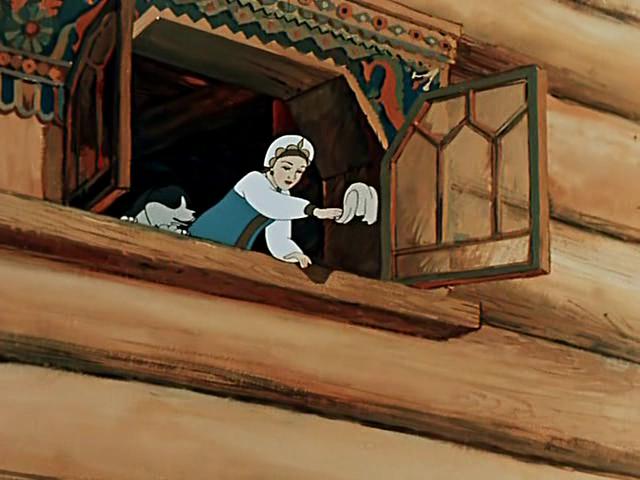 И согласно все опять
Стали жить да поживать.

 
Согласно - дружно, единодушно
… царица злая
Ей рогаткой угрожая,
Положила иль не жить,
Иль царевну погубить.
Рогатка - в старину железный ошейник с длинными остриями внутрь, надевавшийся в наказание на шею.
Положила иль не жить, 
Иль царевну погубить
 



 Положила - назначила, установила.
Раз царевна молодая,
Милых братьев поджидая,
Пряла, сидя под окном



Прясть - скручивая волокна, превращать их в нити.
Видит нищая черница
 Ходит по двору, клюкой
 Отгоняя пса.

Черница - монахиня;
Клюка - палка с загнутым верхним концом, на которую    опираются при ходьбе.
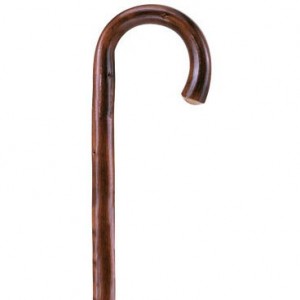 Отвечает ей черница:
«Ох ты, дитятко девица!
Пёс проклятый одолел,
Чуть до смерти не заел…»
Проклятый - проклинаемый, осуждаемый, ненавистный;  
Одолеть - одержать победу над кем-нибудь, победить, осилить, пересилить
Посмотри, как он хлопочет

 Хлопотать - суетиться.
Ради скуки
 Кушай яблочко, мой свет.




Ради - из-за чего-либо, по причине чего-либо
Закатилися глаза,
И она под образа
Головой на лавку пала
И тиха, недвижна стала.


Образа – иконы
Пес на яблоко стремглав 
С лаем кинулся, озлился,
Проглотил его, свалился,
И издох, напоено
Было ядом, знать, оно.
Напоено – наполнено, насыщено чем-либо, пропитано
Ждали три дня, но она
Не восстала ото сна.
 

Восстать - пробудиться, проснуться
«Месяц, месяц, мой дружок,
Позолоченный рожок!
Ты встаешь во тьме глубокой,
Круглолиций, светлоокий
Светлоокий – светлоглазый
На стороже я стою
Только в очередь мою

 
На стороже - нести дозорную службу, охрану, находиться в карауле.
Вот идет; и поднялась
Перед ним гора крутая,
Вкруг неё страна пустая;
Под горою темный вход.
Страна -  сторона, край, территория
Свадьбу тотчас учинили,
И с невестою своей
Обвенчался Елисей.
Учинить – устроить, сделать, совершить
Спасибо за внимание!